March 2024
20 MHz Tone Plan and Pilot Design for DRU
Date: 2024-03-10
Authors:
Slide 1
Eunsung Park, LG Electronics
March 2024
Introduction
In [1], we discussed how to build DRU tone plans and how to allocate DRUs to STAs

In [2][3], we introduced several pilot designs for DRU by using new pilot tones or conventional pilot tones and investigated their performance under various residual CFO values

In this contribution, we propose new pilot design methods which can guarantee sufficiently distributed pilot tones in all DRUs

Finally, we give examples of a 20 MHz DRU tone plan and pilot tones
Slide 2
Eunsung Park, LG Electronics
March 2024
Recap – Tone Plan Design
In [1], we gave an example of a possible procedure to build a 20 MHz DRU tone plan
DC, guard and null tones defined in the 20 MHz RRU tone plan are maintained and nine 26 DRUs are defined by allocating available tones to each DRU in turn
Each of four 52 DRUs is defined by combining different two 26 DRUs
Each of two 106 DRU is defined by combining different two 52 DRUs and two tones which are null tones in 26 / 52 RRUs but not in 106 RRUs
Two DRUs which guarantee an enough tone space can be combined
Also, the following tone plan for 20 MHz was introduced [1]
52 DRU_1 = 26 DRU_1 + 26 DRU_6
52 DRU_2 = 26 DRU_2 + 26 DRU_7
52 DRU_3 = 26 DRU_3 + 26 DRU_8
52 DRU_4 = 26 DRU_4 + 26 DRU_9
106 DRU_1 = 52 DRU_1 + 52 DRU_3 + two null tones
106 DRU_2 = 52 DRU_2 + 52 DRU_4 + two null tones
…
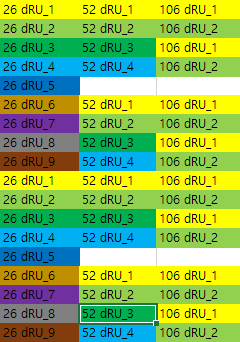 26 DRU_5 is not used to build 52 DRUs
subcarrier
…
Slide 3
Eunsung Park, LG Electronics
March 2024
Recap – Pilot Design
In [2][3], three pilot options were discussed for 26 DRUs
Option 1: 7th and 20th tones in each 26 DRU are used as pilot tones
Option 2: two conventional pilot tones of 26 RRU_x (i.e., x-th 26 RRU) are allocated to 26 DRU_x (i.e., x-th 26 DRU) as pilot tones
Option 3: two conventional pilot tones located sufficiently apart are allocated to each 26 DRU as pilot tones

Based on the simulation results, we confirmed that pilot tones with a sufficient gap can improve the performance
Option 1 and 3 have a similar performance which is better than that of option 2
Slide 4
Eunsung Park, LG Electronics
March 2024
Issues for Pilot Design
Although option 1 and 3 have good performance, they have the following issues
If pilot tones for larger DRUs are determined based on the pilot tones for 26 DRUs, option 1 cannot guarantee a sufficient pilot tone gap for larger DRUs
For example, a certain 52 DRU has 4 pilot tones where two pilot tones (e.g., from 7th tones of two 26 DRUs) are closely located and the others (e.g., from 20th tones of two 26 DRUs) are also closely located
Those closely located pilot tones within each DRU can be affected by interference or channel deep fade at the same time, and thus, PER performance for large DRUs can be degraded
In option 3, it may be hard to make all tones of each 26 DRU evenly distributed since each DRU uses two conventional pilot tones which locations are fixed
Thus, the power boosting gain can be reduced
Slide 5
Eunsung Park, LG Electronics
March 2024
New Pilot Designs (1/3)
Therefore, we need a new pilot design method which can guarantee a reliable performance while maintaining the power boosting gain for each DRU
Basically, we assume an approach designing new pilot tones like option 1

We propose two pilot design methods
Method 1: Certain tones which are located sufficiently apart within each DRU are used as pilot tones and pilot tones for larger DRUs are determined independently of those for 26 DRUs
Method 2: Pilot tones for 26 DRUs are determined by tone positions which are shifted from the pilot tone positions of option 1 in [2][3] (i.e., 7th and 20th tones) and pilot tones for larger DRUs are also based on those shifted pilot tones of 26 DRUs
Slide 6
Eunsung Park, LG Electronics
March 2024
New Pilot Designs (2/3)
Method 1
The following tone positions can be used for pilot tones
7th and 20th / 6th and 20th / 7th and 21st tones for 26 DRUs
6th, 20th, 32nd, and 46th / 7th, 21st, 33rd and 47th tones for 52 DRUs
6th, 32nd, 74th and 100th / 7th, 33rd, 75th and 101st tones for 106 DRUs
These positions come from the pilot positions used in each RRU
This method can guarantee a sufficient gap between pilot tones and can provide a reliable performance
However, pilot tones vary with the configuration of DRUs
Implementation may be complicated since different pilot tones can be used in every PPDU even for the same bandwidth 
Note that in 11ax and 11be, pilot tones are based on 26 RRUs, and thus, those are consistent regardless of the configuration of RRUs if the PPDU bandwidth is the same
Slide 7
Eunsung Park, LG Electronics
March 2024
New Pilot Designs (3/3)
Method 2
Different pilot tone shift values can be applied to 26 DRUs to guarantee a sufficient gap between pilot tones for larger DRUs while the difference between pilot tone positions is maintained in 26 DRUs
E.g., 26 DRU_1 and _6 tone plans based on [1] are as follows



Assuming pilot tone positions for 26 DRU_1 and _6 are shifted by -3 and +3, respectively, each DRU can have the pilot tones in red circles above
52 DRU_1 is constructed by combining 26 DRU_1 and _6 and its pilot tone positions can be 7th, 20th, 33rd and 46th tones based on red ones while those are 13th, 14th, 39th and 40th tones based on green ones
This method can guarantee a sufficient gap between pilot tones even in larger DRUs and can provide a reliable performance similar to method 1
Also, unlike method 1, pilot tones are unchanged according to the configuration of DRUs since all of the pilot tones are based on those in 26 DRUs as in 11ax / 11be
26 DRU_1
26 DRU_6
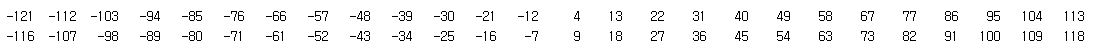 Pilot tones for option 1 proposed in [2] [3]
Shifted pilot tones
Slide 8
Eunsung Park, LG Electronics
March 2024
Examples of Pilot Tones for Method 2in 20 MHz DRU Tone Plan
Although both pilot design methods have similar advantages in terms of a gap between pilot tones and its corresponding performance, method 2 is better when it comes to implementation since it has aligned pilot tones among all DRUs
We prefer method 2

Based on method 2, we show two examples of pilot tones in the 20 MHz DRU tone plan introduced in [1]
Example 1: Only two pilot tone shift values are considered which can guarantee an enough gap between pilot tones within each DRU
Example 2: Different pilot tone shift values are applied to different 26 DRUs which can guarantee sufficiently distributed pilot tones among different DRUs as well as an enough gap between pilot tones within each DRU
Slide 9
Eunsung Park, LG Electronics
March 2024
Example 1 of Pilot Tones for Method 2in 20 MHz DRU Tone Plan (1/4)
26 DRUs
DC, guard and null tones defined in the 20 MHz RRU tone plan are maintained and nine 26 DRUs are defined by allocating available tones to each DRU in turn [1]
Pilot tone positions for 26 DRU_1, _2, _3 and _4 are shifted by -3
Pilot tone positions for 26 DRU_6, _7, _8 and _9 are shifted by +3
Pilot tone positions for 26 DRU_5 are not shifted





Thus, in this example, pilot tones for all of the DRUs are based on the following tone indices
+-{31, 32, 33, 34, 62, 91, 92, 93, 94}
Pilot tones in each 26 DRU are sufficiently spaced while pilot tones among some of the 26 DRUs have similar location
26 DRU_1
26 DRU_2
26 DRU_3
26 DRU_4
26 DRU_5
26 DRU_6
26 DRU_7
26 DRU_8
26 DRU_9
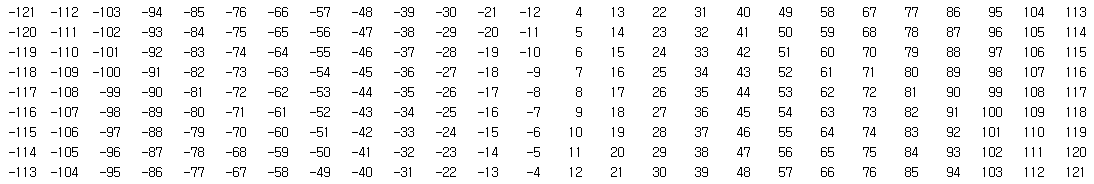 Slide 10
Eunsung Park, LG Electronics
March 2024
Example 1 of Pilot Tones for Method 2in 20 MHz DRU Tone Plan (2/4)
52 DRUs
52 DRU_1 = 26 DRU_1 + 26 DRU_6


52 DRU_2 = 26 DRU_2 + 26 DRU_7


52 DRU_3 = 26 DRU_3 + 26 DRU_8


52 DRU_4 = 26 DRU_4 + 26 DRU_9


Pilot tones in each 52 DRU are sufficiently spaced while pilot tones among all of 52 DRUs have similar location
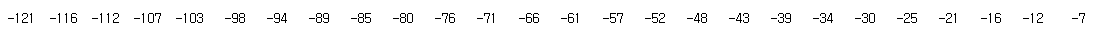 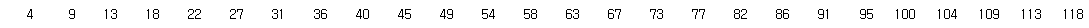 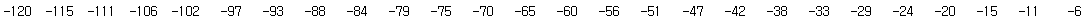 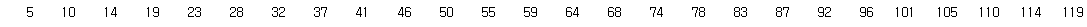 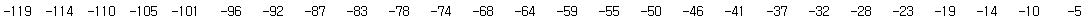 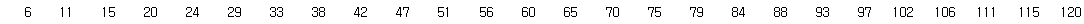 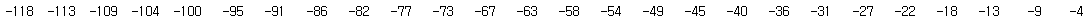 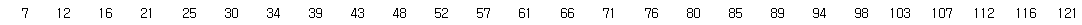 Slide 11
Eunsung Park, LG Electronics
March 2024
Example 1 of Pilot Tones for Method 2in 20 MHz DRU Tone Plan (3/4)
106 DRUs
106 DRUs are constructed by two 52 DRUs and two additional tones
Two additional tones can be null tones in 26 and 52 DRUs or can be DC tones
We show 106 DRU tone plans except for two additional tones 
106 DRU_1 = 52 DRU_1 + 52 DRU_3 (+ two additional tones)





To maximize the power boosting gain two additional tones can be -3 (or -2) and +122
One of the pilot tones can be selected as a pilot tone and the other can be used as a data tone in each red box
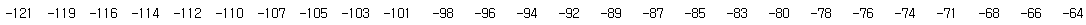 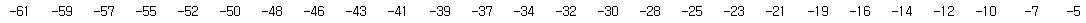 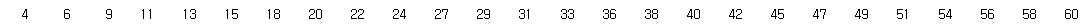 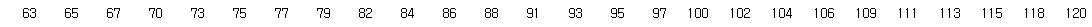 Slide 12
Eunsung Park, LG Electronics
March 2024
Example 1 of Pilot Tones for Method 2in 20 MHz DRU Tone Plan (4/4)
106 DRUs (contd.)
106 DRU_2 = 52 DRU_2 + 52 DRU_4 (+ two additional tones)





To maximize the power boosting gain two additional tones can be -122 and +3 (or +2)
One of the pilot tones can be selected as a pilot tone and the other can be used as a data tone in each red box
Note that tone indices for 106 DRU_1 and 106 DRU_2 are mirror symmetric, and thus, it would be better to choose pilot tones which also guarantee mirror symmetry
E.g. pilot tone indices for 106 DRU_1 and _2 are {-94, -34, 31, 91} and {-91, -31, 34, 94}, respectively
Pilot tones in each 106 DRU are sufficiently spaced while pilot tones between two 106 DRUs have similar location
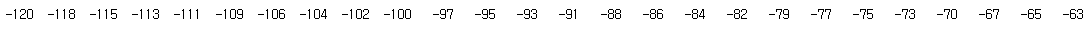 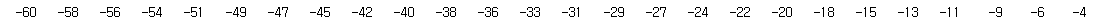 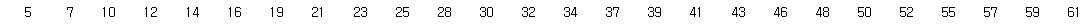 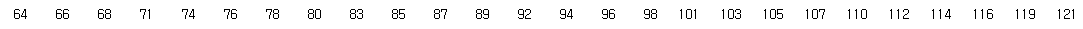 Slide 13
Eunsung Park, LG Electronics
March 2024
Example 2 of Pilot Tones for Method 2in 20 MHz DRU Tone Plan (1/3)
In order to make pilot tones among DRUs sufficiently distributed, we can apply different pilot tone shift values to 26 DRUs
26 DRUs
Pilot tone positions for 26 DRU_1 to 26 DRU_9 are shifted by -4, -3, -2, -1, 0, +1, +2, +3, and +4, respectively
Note that if we apply a mirror symmetric shift, we can make the aggregated pilot tone indices mirror symmetric





Thus, in this example, pilot tones for all of the DRUs are based on the following tone indices
+-{22, 32, 42, 52, 62, 73, 83, 93, 103}
Pilot tones in each 26 DRU are sufficiently spaced and pilot tones among all of the 26 DRUs also have different location
26 DRU_1
26 DRU_2
26 DRU_3
26 DRU_4
26 DRU_5
26 DRU_6
26 DRU_7
26 DRU_8
26 DRU_9
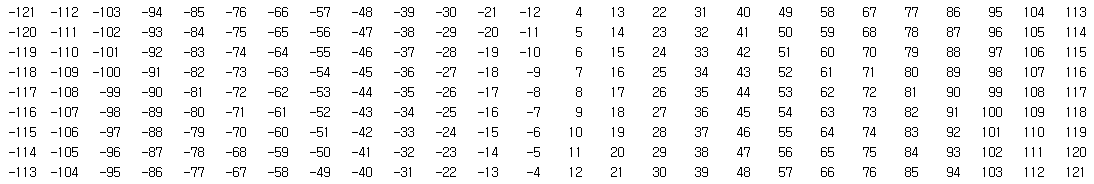 Slide 14
Eunsung Park, LG Electronics
March 2024
Example 2 of Pilot Tones for Method 2in 20 MHz DRU Tone Plan (2/3)
52 DRUs
52 DRU_1 = 26 DRU_1 + 26 DRU_6


52 DRU_2 = 26 DRU_2 + 26 DRU_7


52 DRU_3 = 26 DRU_3 + 26 DRU_8


52 DRU_4 = 26 DRU_4 + 26 DRU_9


Pilot tones in each 52 DRU are sufficiently spaced and pilot tones among all of 52 DRUs also have different location
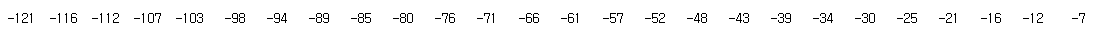 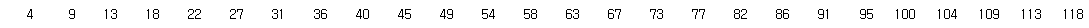 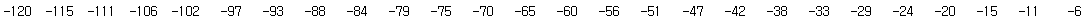 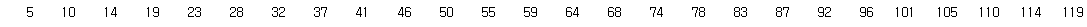 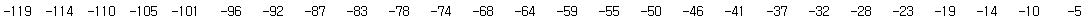 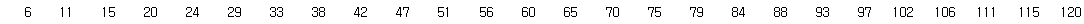 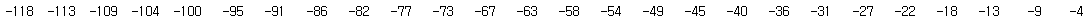 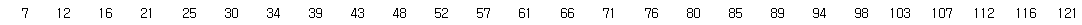 Slide 15
Eunsung Park, LG Electronics
March 2024
Example 2 of Pilot Tones for Method 2in 20 MHz DRU Tone Plan (3/3)
106 DRUs
106 DRU_1 = 52 DRU_1 + 52 DRU_3 (+ two additional tones)




106 DRU_2 = 52 DRU_2 + 52 DRU_4 (+ two additional tones)




One of the pilot tones can be selected as a pilot tone and the other can be used as a data tone in boxes with the same color
E.g. pilot tone indices for 106 DRU_1 and _2 are {-103, -52, 22, 73} and {-73, -22, 52, 103}, respectively
Pilot tones in each 106 DRU are sufficiently spaced and pilot tones between two 106 DRUs also have different location
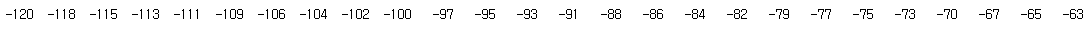 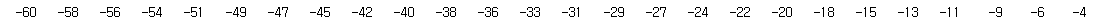 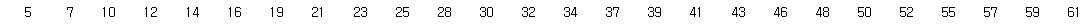 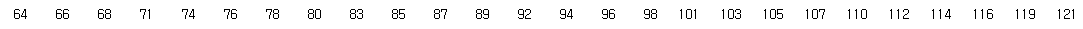 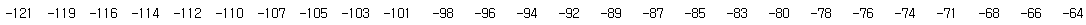 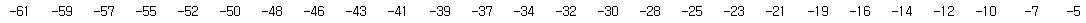 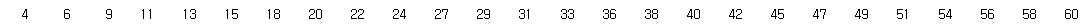 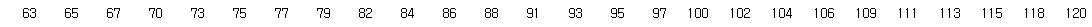 Slide 16
Eunsung Park, LG Electronics
March 2024
Discussion
The following figure shows pilot tones (highlighted in red) only for positive indices in both examples



Although, in example 1, two pilot shift values are enough to guarantee a sufficient pilot tone gap within each DRU for 20 MHz, it leads to closely located pilot tones among DRUs
This can cause unreliable performance for most of DRUs when the channel where pilot tones are located is affected by interference or channel deep fade
Whereas, in example 2, pilot tones among DRUs are also sufficiently distributed by applying different pilot tone shift values to 26 DRUs
It is less probable that pilot tones for all of the DRUs are affected by interference or channel deep fade at the same time
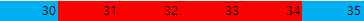 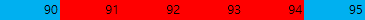 Example 1
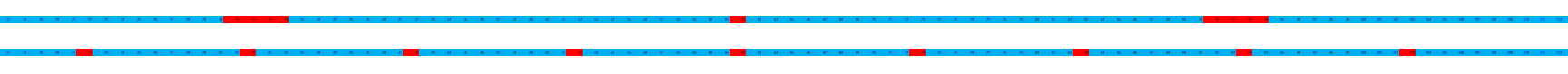 Example 2
Slide 17
Eunsung Park, LG Electronics
March 2024
Conclusion
We have discussed issues for our previous pilot tone options
We have proposed two pilot design methods which can guarantee sufficiently distributed pilot tones in each DRU
Method 1: Certain tones which are located sufficiently apart within each DRU are used as pilot tones and pilot tones for larger DRUs are determined independently of those for 26 DRUs
Method 2: Pilot tones for all the DRUs are based on those for 26 DRUs which pilot tone positions are shifted from their 7th and 20th tones
Both methods have advantages in terms of performance while method 2 may be better from the implementation perspective
We have also shown two examples for pilot tones of method 2 in 20 MHz
Example 1: Only two pilot tone shift values are considered for 26 DRUs 
Example 2: Different pilot tone shift values are considered for 26 DRUs 
In both examples, we have seen a sufficient gap between pilot tones within each DRU and, in example 2, we have further seen that pilot tones among all of DRUs have different location
Slide 18
Eunsung Park, LG Electronics
March 2024
Straw Poll #1
Do you agree to add the following text to the TGbn SFD?
The number of pilot tones for the same size DRU and RRU (regular RU) is the same
The RRU means the existing RU defined in 11ax and 11be

Y/N/A: //
Slide 19
Eunsung Park, LG Electronics
March 2024
Straw Poll #2
Do you agree to add the following text to the TGbn SFD?
Pilot tone indices for DRUs are newly defined independently of the current pilot tone indices defined in 11be
Exact pilot tone indices are TBD

Y/N/A: //
Slide 20
Eunsung Park, LG Electronics
March 2024
Straw Poll #3
Do you agree to add the following text to the TGbn SFD?
Pilot tones for DRUs larger than 26 DRU are determined based on pilot tones for 26 DRUs
Pilot tones for 26 DRUs are TBD

Y/N/A: //
Slide 21
Eunsung Park, LG Electronics
March 2024
Straw Poll #4
Do you agree to add the following text to the TGbn SFD?
Aggregated pilot tone indices used for all of the DRUs in each bandwidth are mirror symmetric

Y/N/A: //
Slide 22
Eunsung Park, LG Electronics
March 2024
Straw Poll #5
Do you agree to add the following text to the TGbn SFD?
Pilot tones for 26 DRUs are determined by tone positions shifted from their 7th and 20th tones
The difference between pilot tone positions is maintained, i.e., a same shift value is applied to both 7th and 20th tones in a 26 DRU
Exact shift values are TBD

Y/N/A: //
Slide 23
Eunsung Park, LG Electronics
March 2024
References
[1] 11-23-1117-00-0uhr-DRU-signaling-for-uhr
[2] 11-23-1115-00-0uhr-cfo-impact-and-pilot-design-for-DRU
[3] 11-23-1447-00-0uhr-cfo-impact-and-pilot-design-for-DRU-follow-up
Slide 24
Eunsung Park, LG Electronics